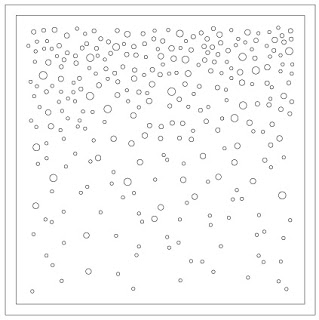 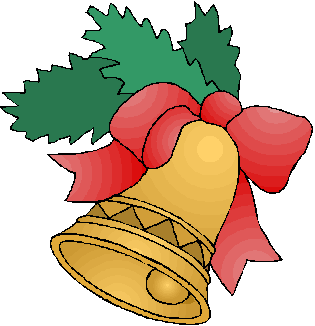 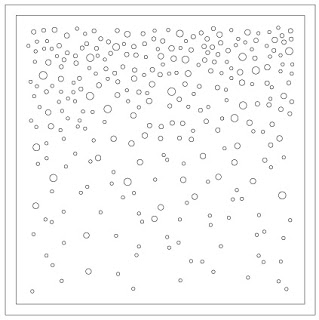 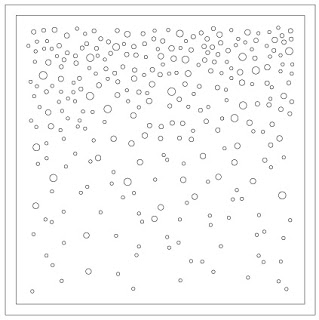 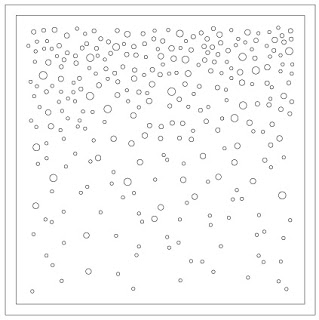 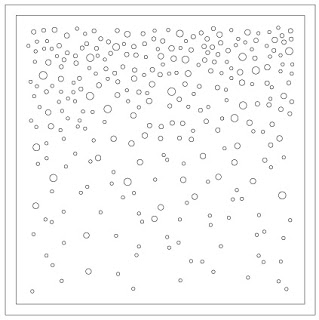 Doufám, že jste všichni
 v Žehušicích a Bojmanech byli hodní?!
Pěkně si to v úterý 5. 12. 2016 zkontrolujeme! 
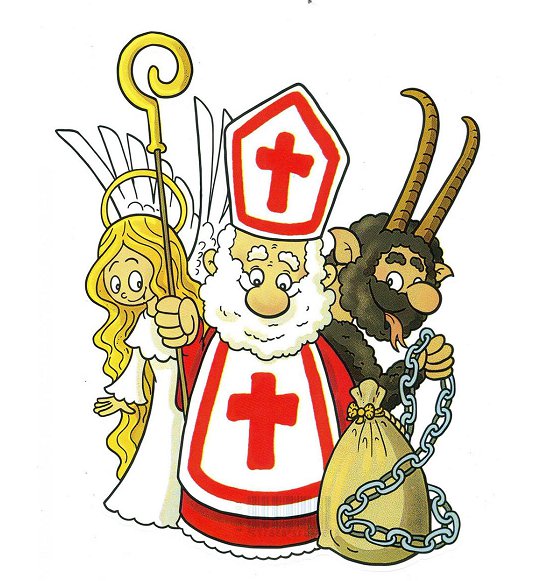 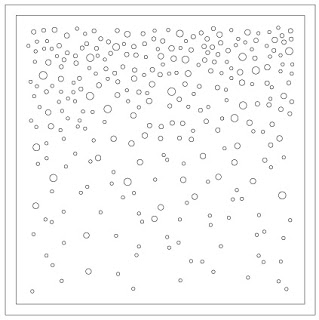 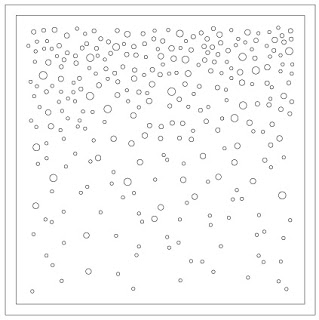 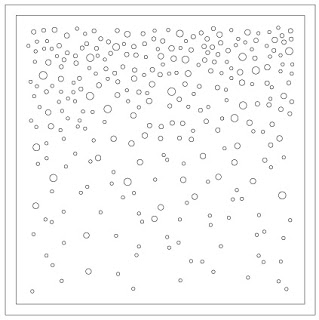 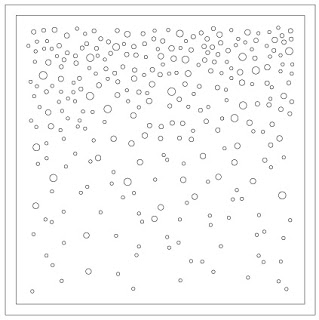 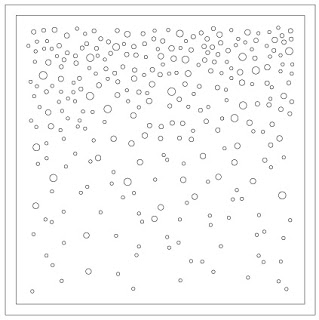 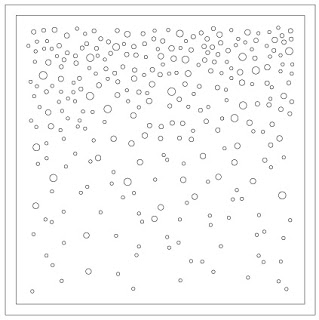 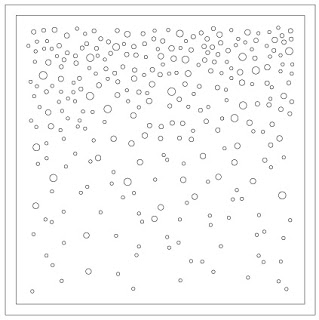 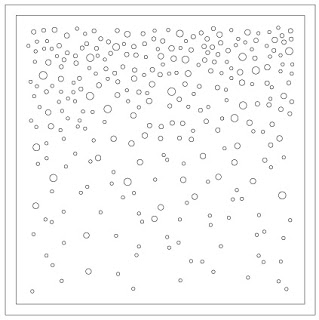 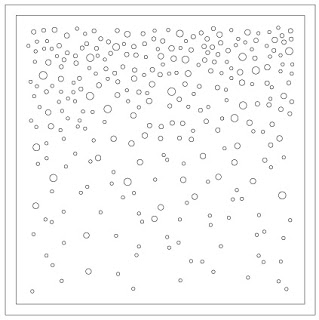 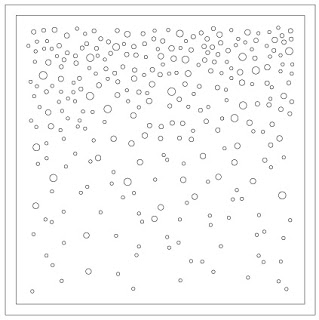 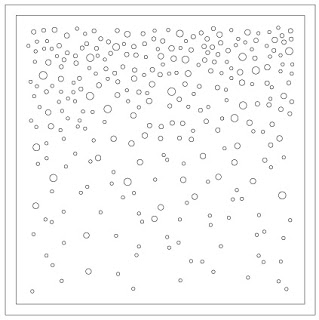 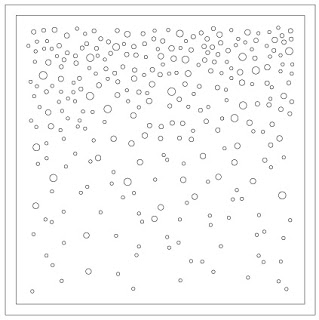 Rodiče se s námi domluví
na telefonních číslech 776 099 775 (Lída), 605707665 (Gita), 
nebo přes e-mail: mikulas.zehusice@seznam.cz
Spolupracujeme se žehušickými Sokoly
a máme dvě skupiny!
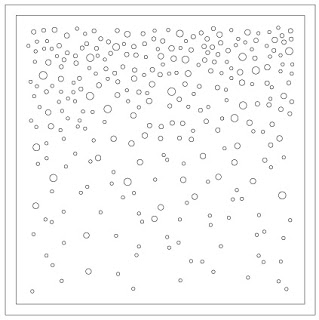 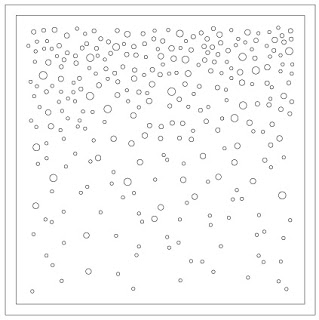 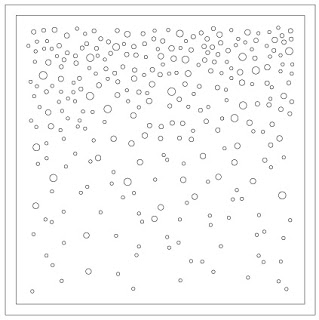 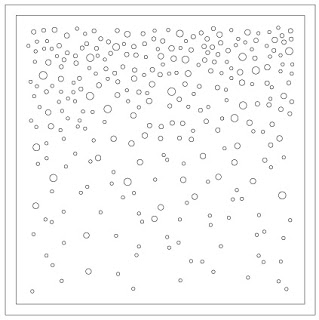 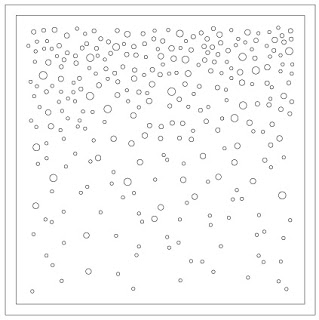 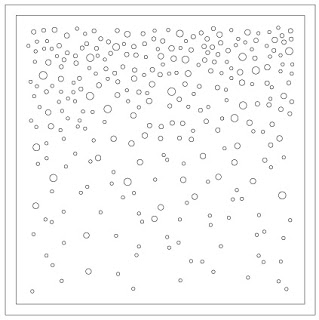 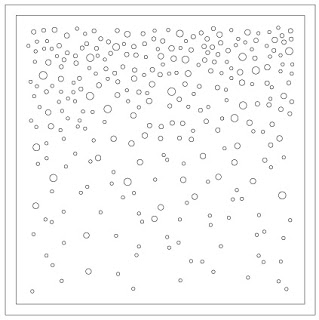 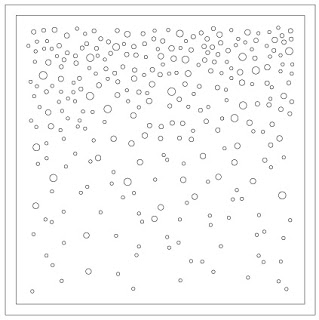 Zdroj obrázky: http://www.e-prvnacek.cz/detail/5691627/sacek-pp-mikulas-cert-andel, http://www.barnabasa.estranky.cz/fotoalbum/hudba/vanocni-zvonecek.-.html, http://kackad-bloguje.blogspot.cz/2015/09/nove-sablony-u-broucka-videonavod.html